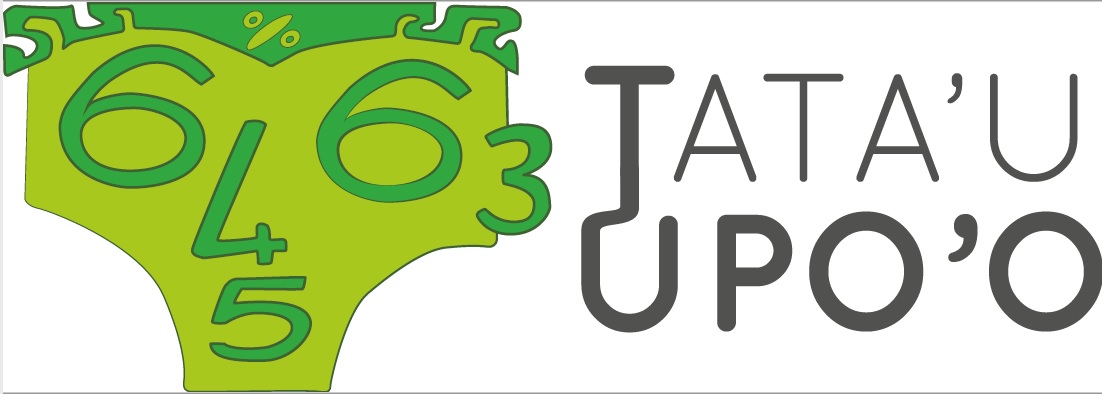 2020
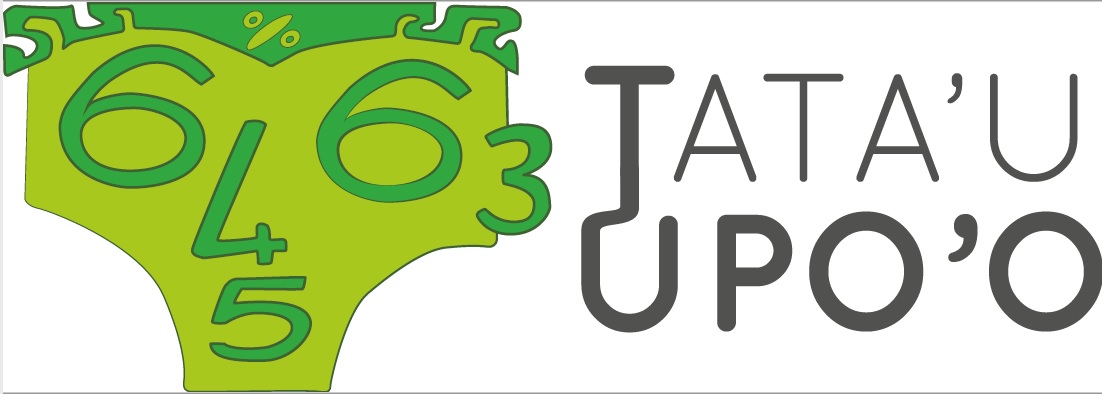 Sujet de qualification classes de CE2(15 questions)
Bonne chance à tous !
La lecture des énoncés est préconisée.
A vos stylos,
Prêts,
Partez !
1. Ecris le résultat
20s
?
80
160
2. Combien de cases blanches ?
20s
10
10
3. Combien de cases blanches ?
20s
10
10
4. Additionne les nombres et écris le résultat.
20s
8
7
2
3
5. Ecris le résultat
?
20s
120
=
6. Combien de pattes en tout?
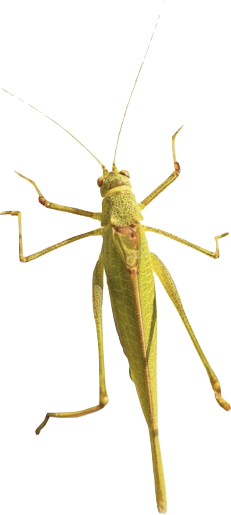 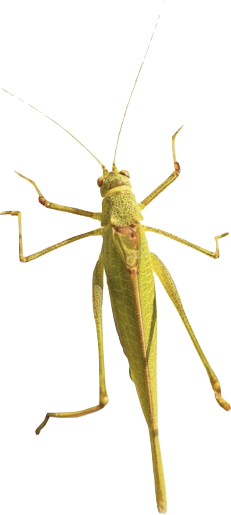 25s
Une sauterelle a 2 × 3 pattes.
Il y a 2 sauterelles.
7. Combien de doigts en tout ?
25s
Un homme a 2 × 5 doigts.
Il y a 3 hommes.
8. Combien de cubes bleus en tout  ?
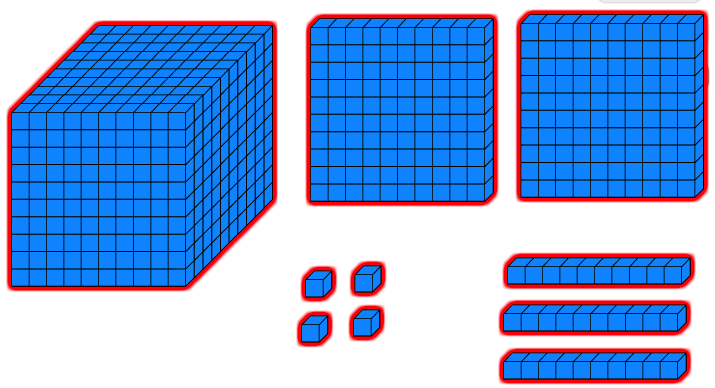 15s
1 000
10
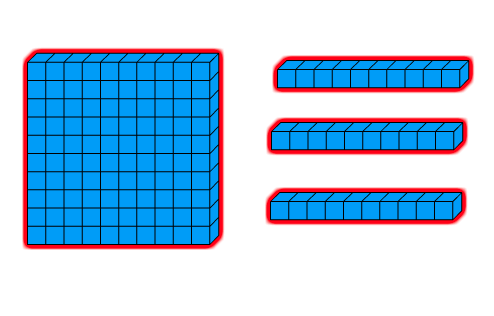 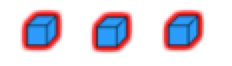 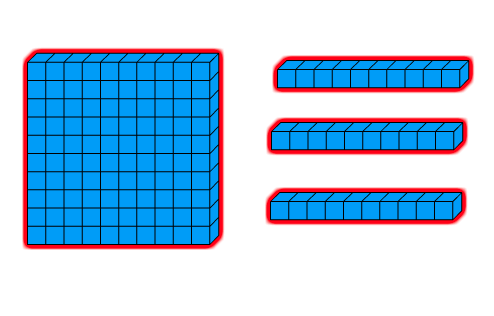 9. Choisis le nombre à placer.
25s
820
860
870
850
830
840
10. Donne l’heure
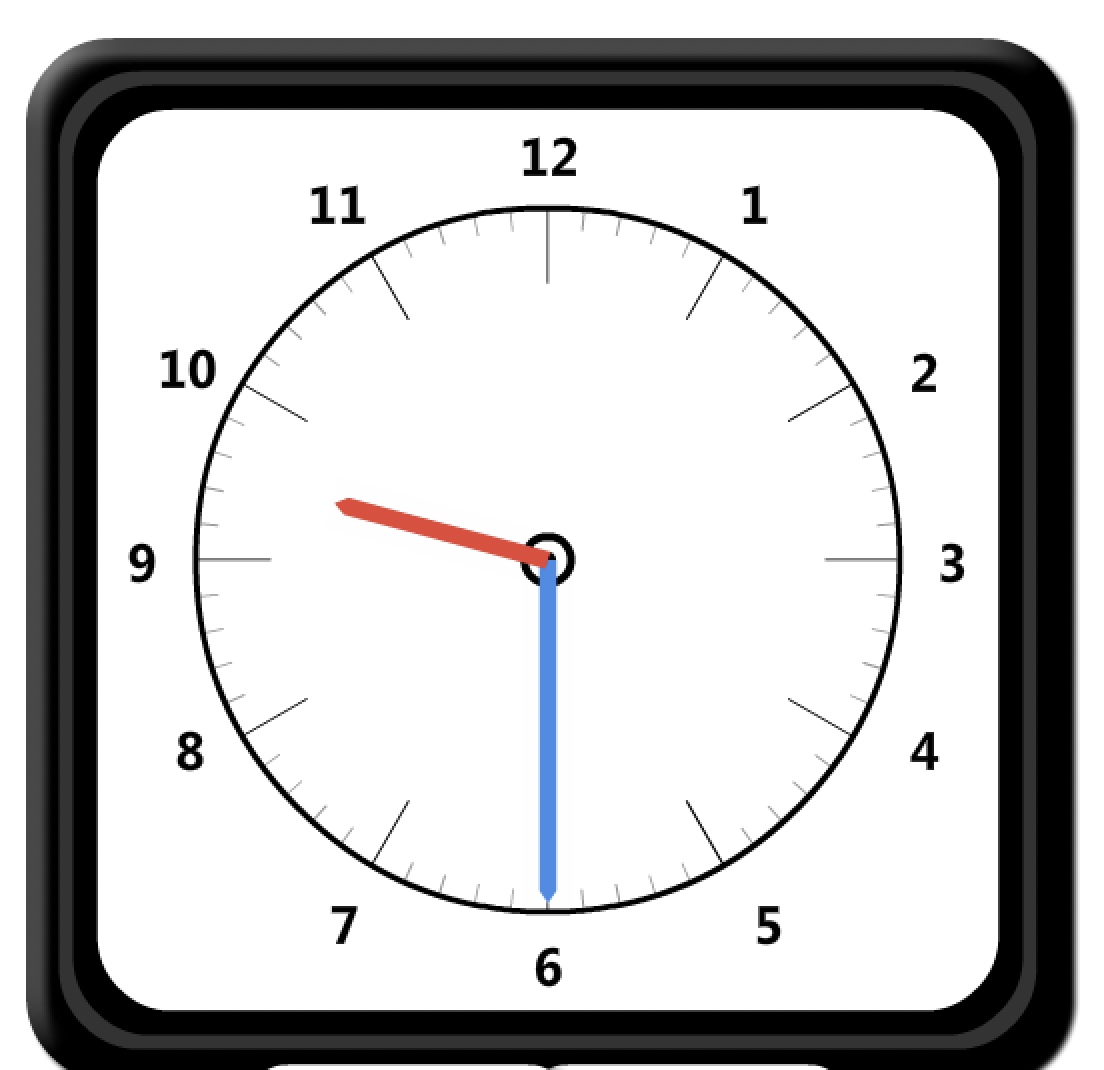 20s
11. Ecris le résultat
20s
70  ×  2
?
=
12. Complète pour avoir le résultat
20s
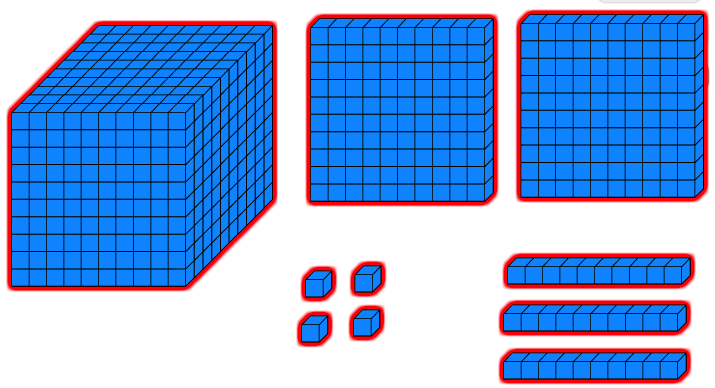 100
10
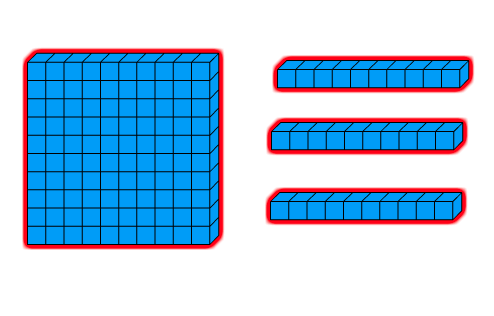 ?
×
=
13. Combien de « uru » ?
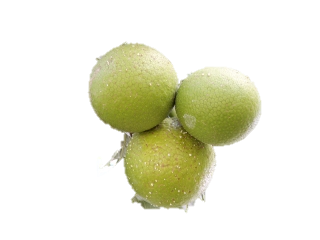 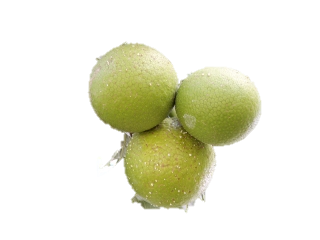 20s
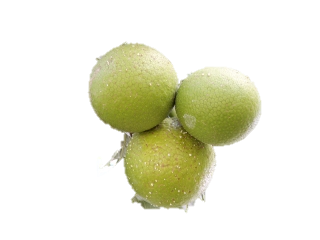 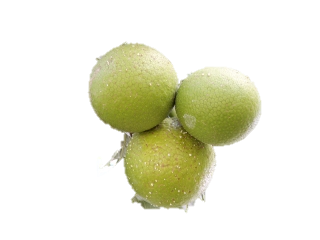 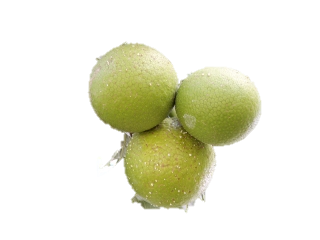 14. Pour 100 cL, de citronnade, 8 morceaux de sucre.Et pour 25 cL, combien de morceaux de sucre ?
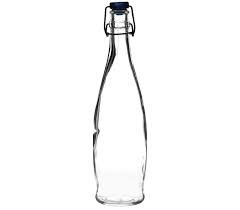 30s
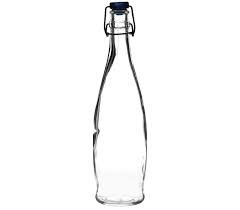 ?
100 cL
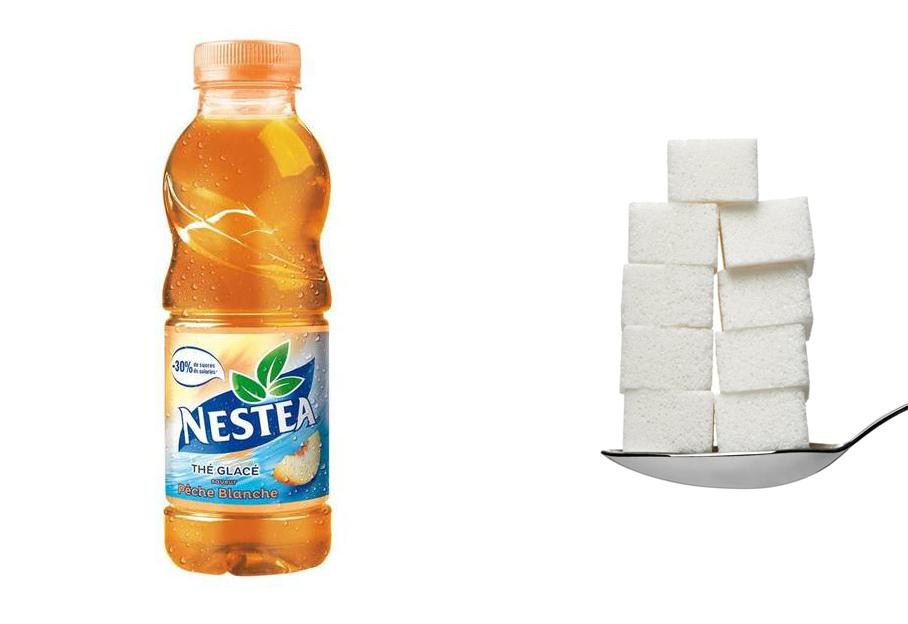 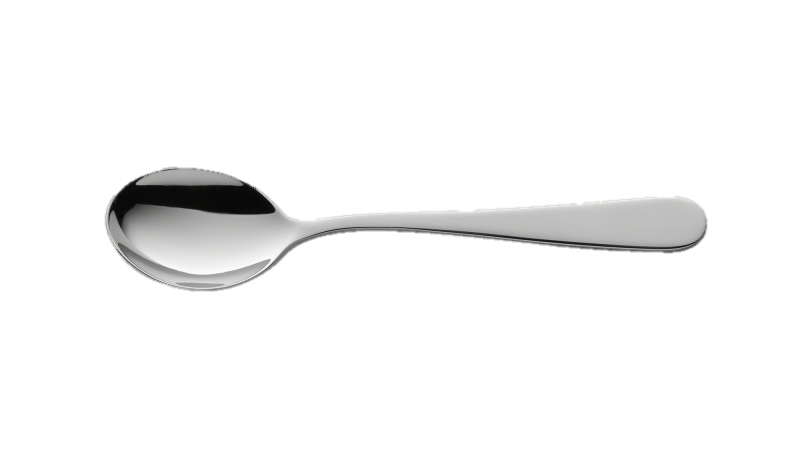 25 cL
15. Une poule pond 2 œufs par jour.Avec 25 poules, combien d’œufs par jour?
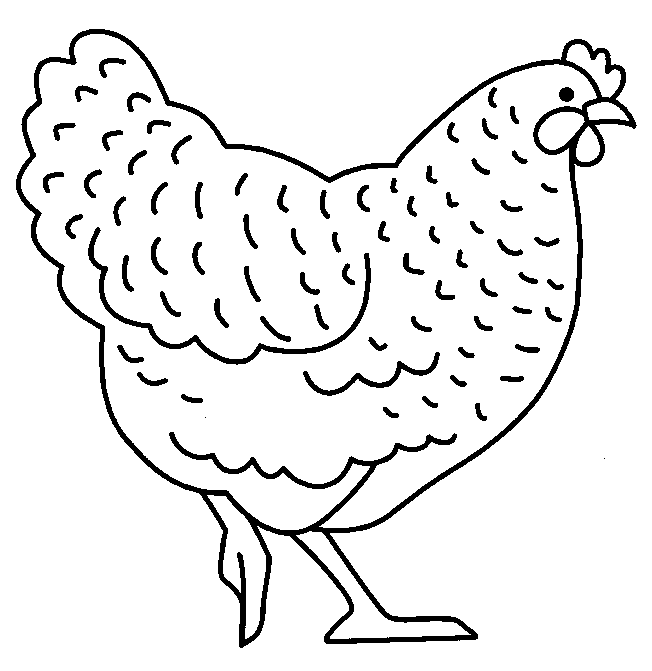 30 s
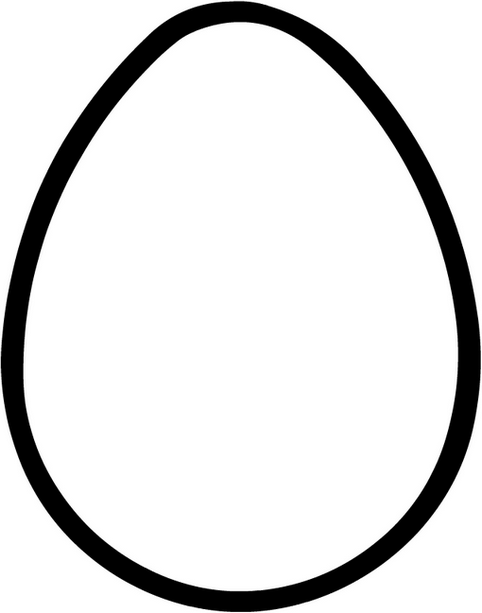 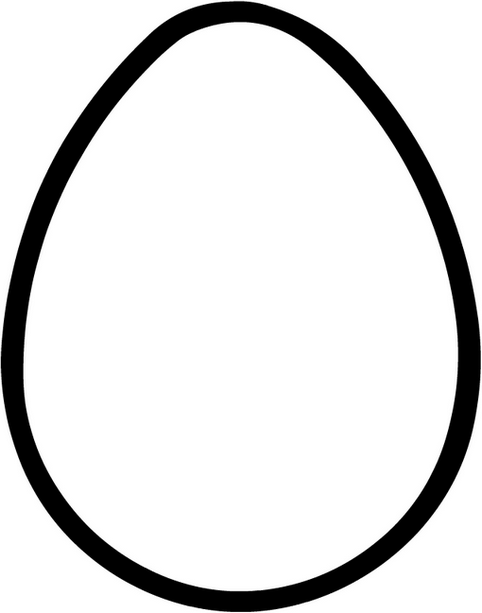 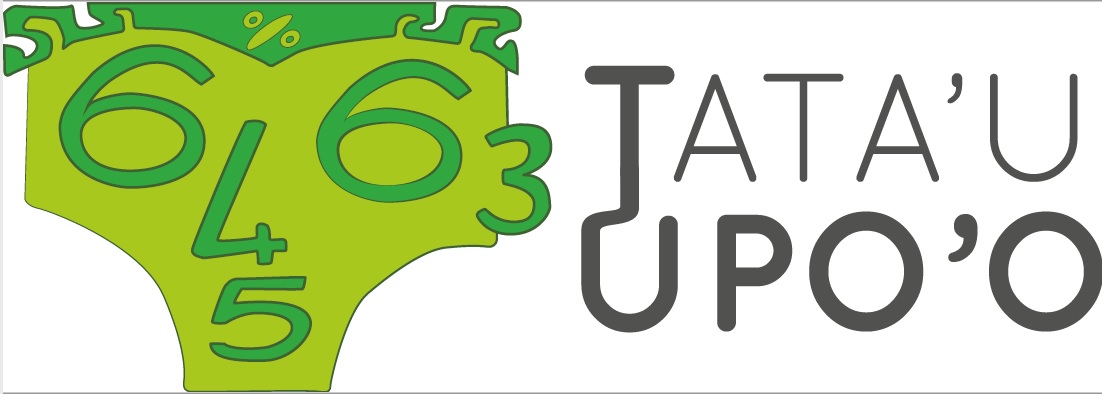 Merci